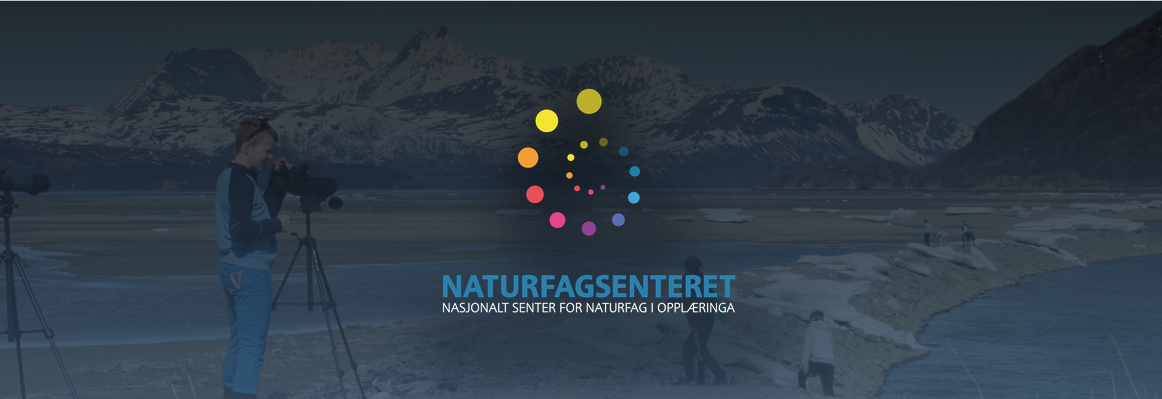 Teknologi og programmeringKursdag 2
11. november 2021
Liv Oddrun Voll og Maria Gaare Dahl
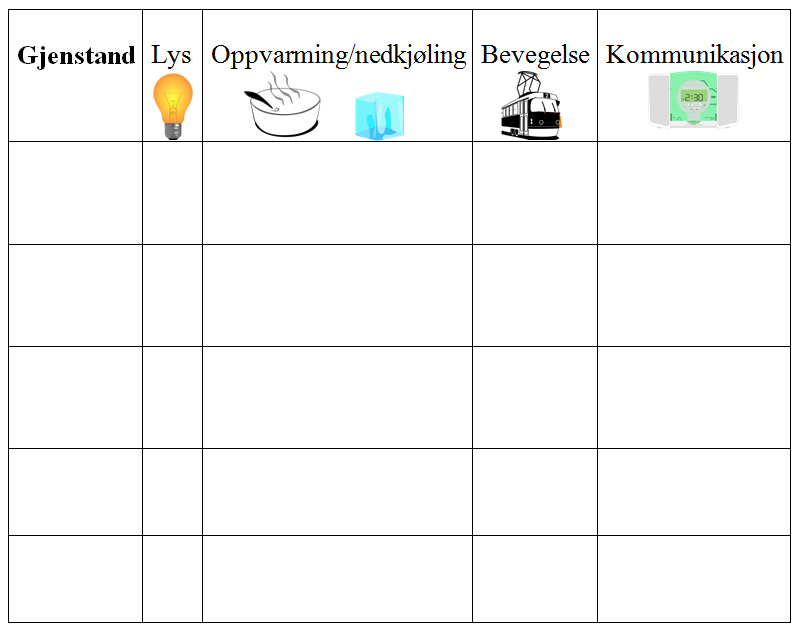 2
Det handler om energi:
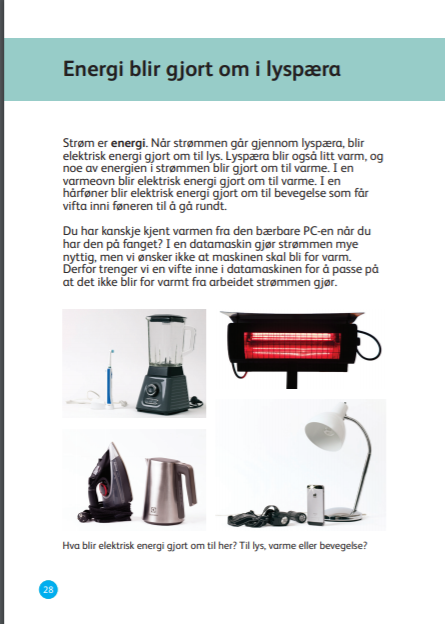 Lyspæra lyser fordi strømmen møter motstand i lyspæra.
Lærlingheftet side 2, rute 4.
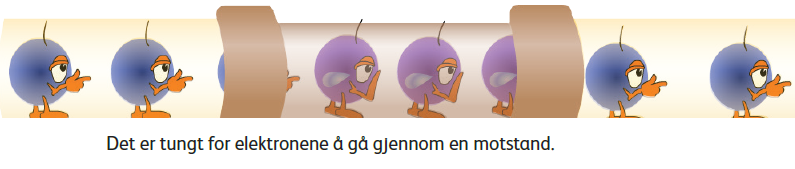 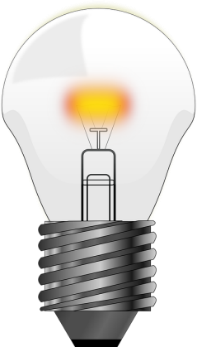 4
Elektriske krefter:
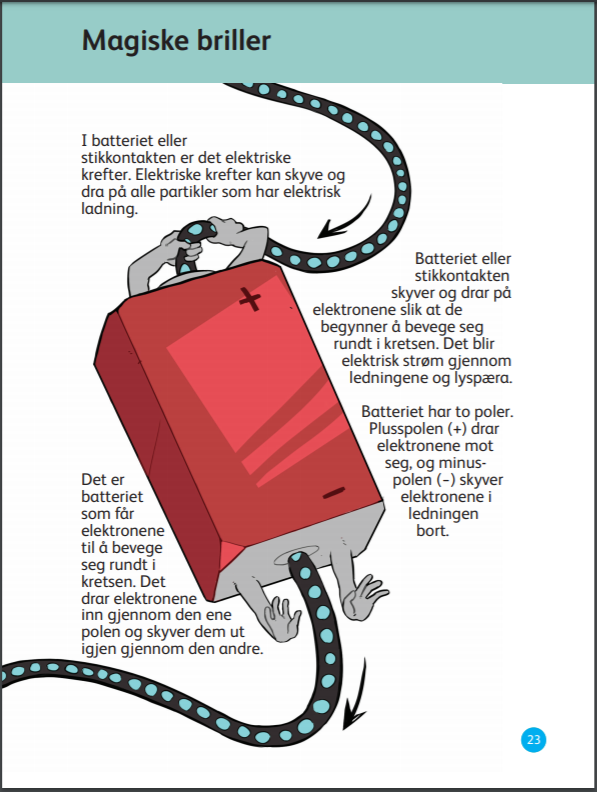 Side 11
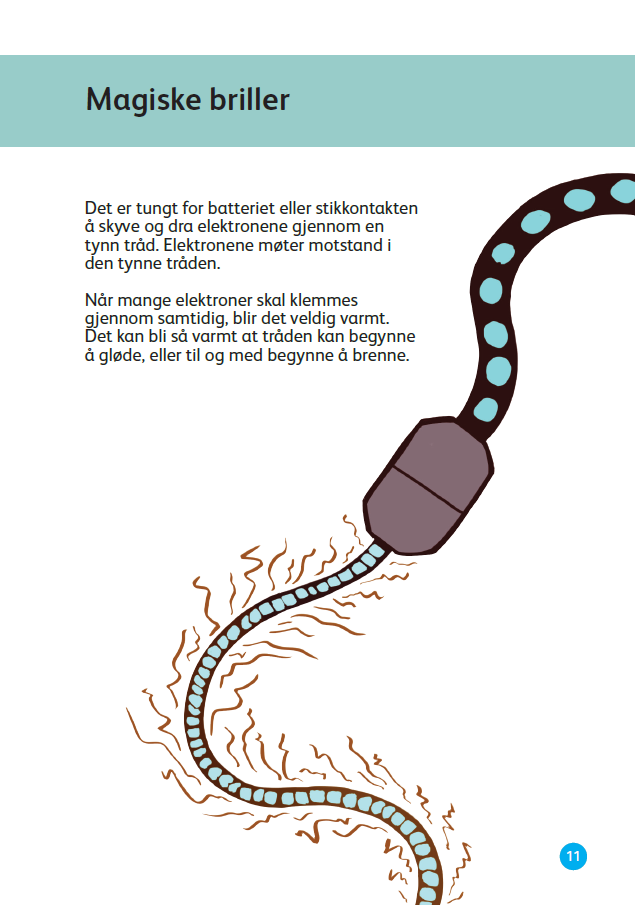 Hvorfor blir det varmt når elektronene skyves og dras gjennom den tynne tråden?
6
Strøm og motstand
Magiske briller:
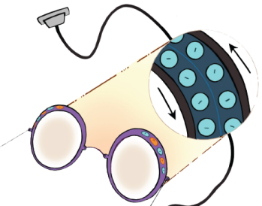 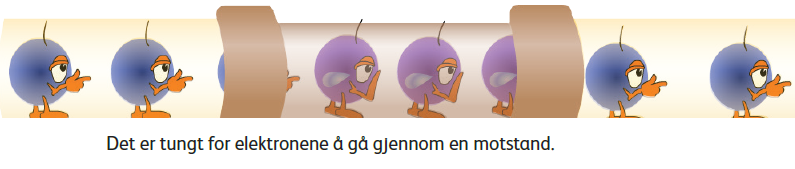 Elektronene møter motstand i den tynne metalltråden.
7
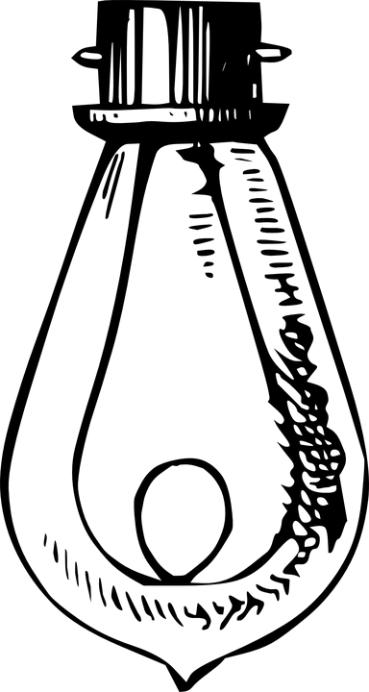 Strøm i tynn metalltråd
Hva skjedde i glødepæra?
Utstyr 

Batteri. 

Labledninger med krokodilleklemmer. 

Isoporplate med stifter og metalltråd.
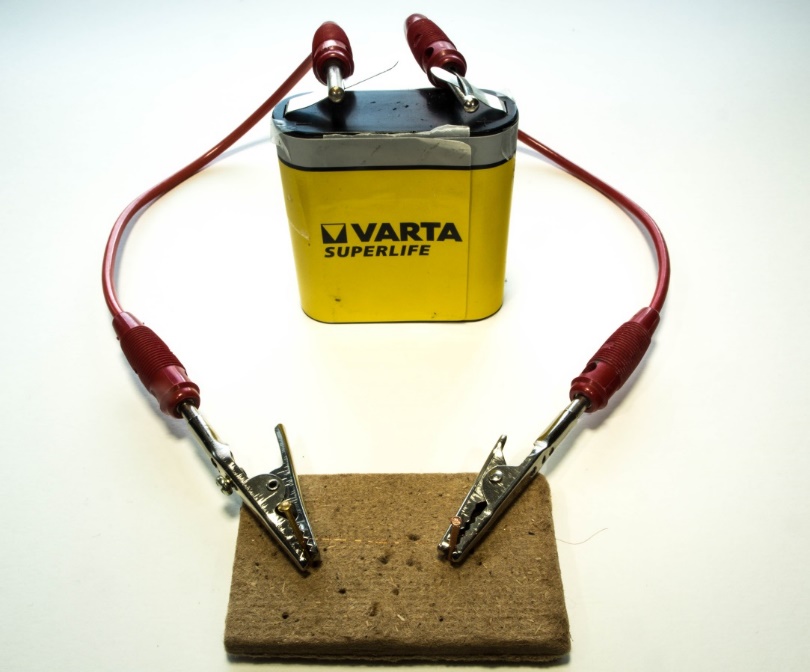 8
Foto: Petter Brodal
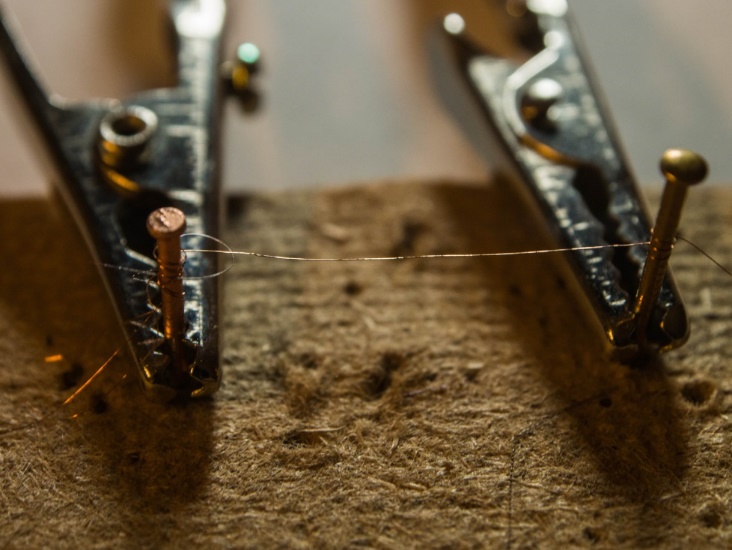 Fest metalltråden mellom de to stiftene. 



Fest ledningene på batteriet. 



Hold metallet på ledningene mot metalltråden. 


Observer hva som skjer.
Begge foto:
Petter Brodal
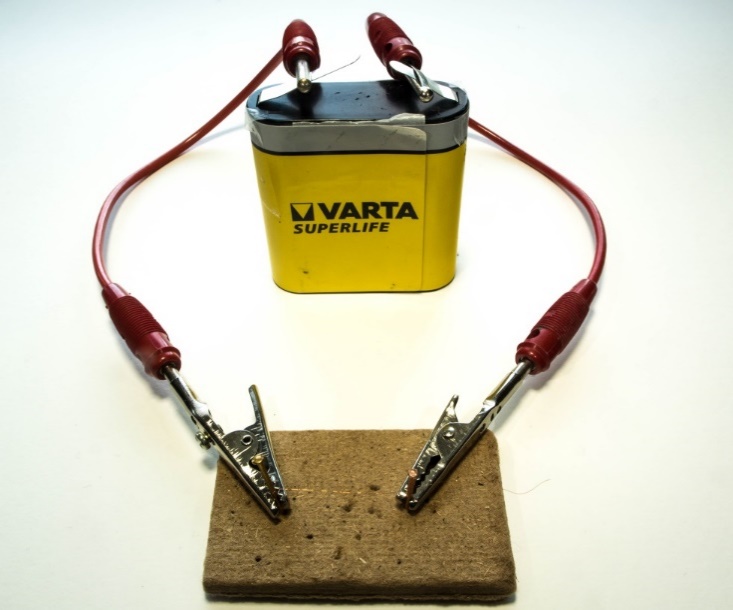 9
Hva observerte du?
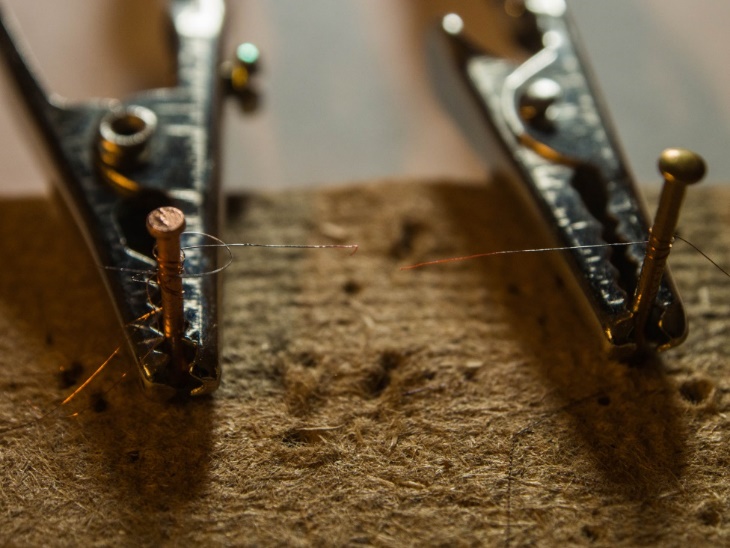 Begge foto: Petter Brodal
Metalltråden ble varm og begynte å gløde.
Tråden røk i to.
Strømmen møtte motstand i den tynne metalltråden.
10
Strøm i tynn metalltråd får tråden til å gløde og lage lys.
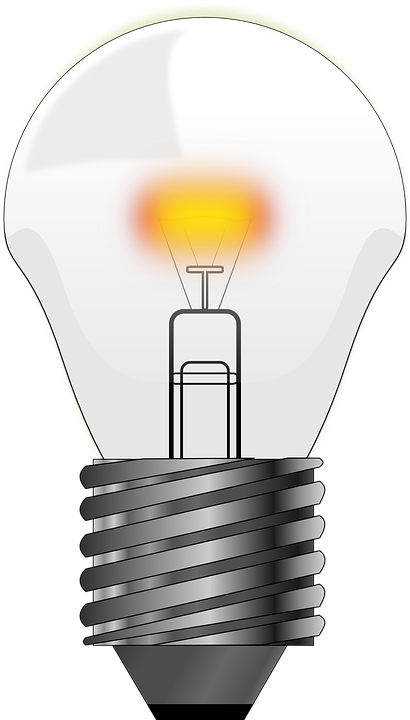 Lærlingheftet side 2, rute 3.
11
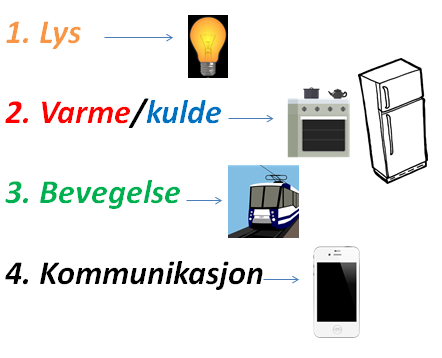 12
[Speaker Notes: Ungdomstrinn kan lage en elektromotor]
Det handler om energi:
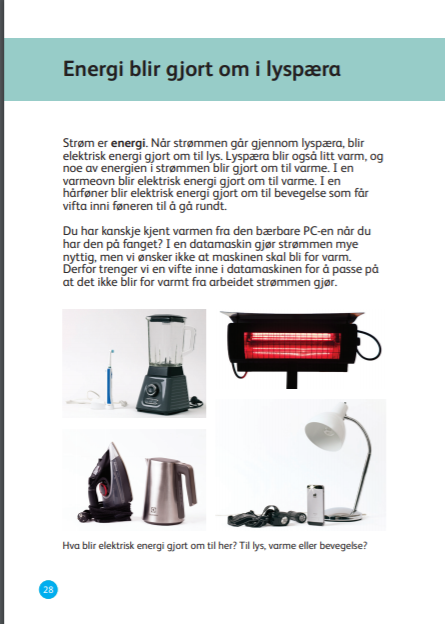 Men energi på feil sted er farlig!
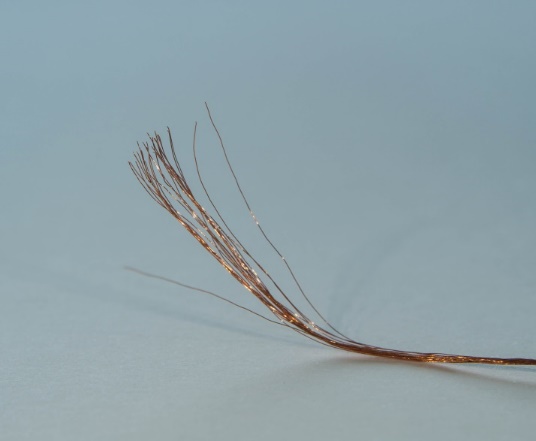 Foto: Petter Brodal
Strøm i for tynne ledninger kan føre til brann.
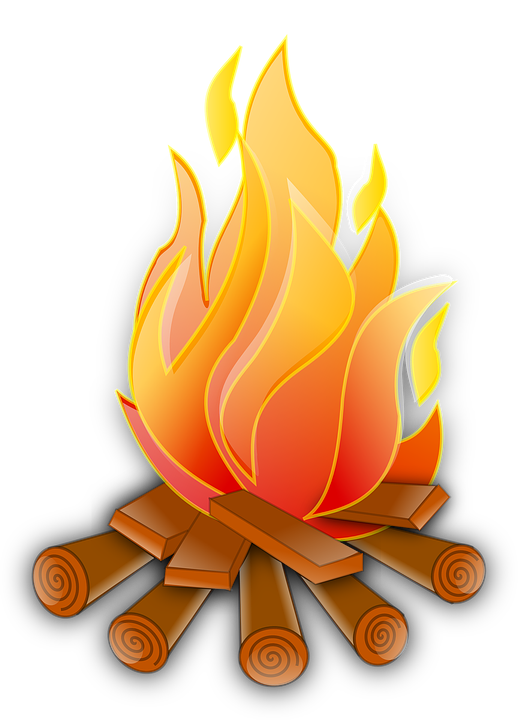 Lærlingheftet side 3, rute 5.
14
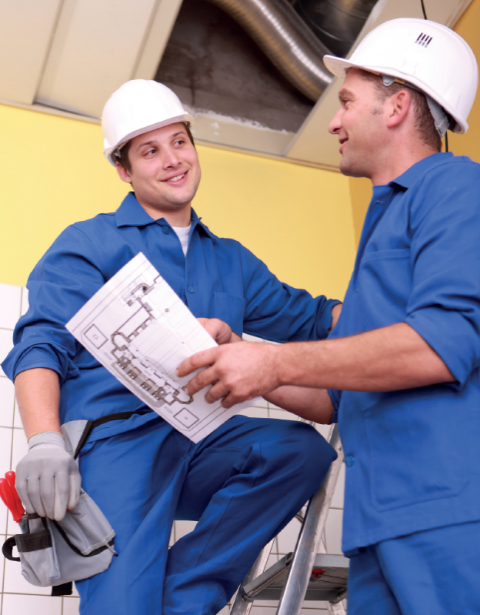 Det er viktig å tenke på sikkerhet rundt elektrisk strøm.
Det første elektrikere gjør før de begynner å jobbe, er å skru av strømmen.
Kan føre til brann.
Selv om det ikke er like mye strøm i vanlige batterier, er det viktig å tenke på sikkerhet.
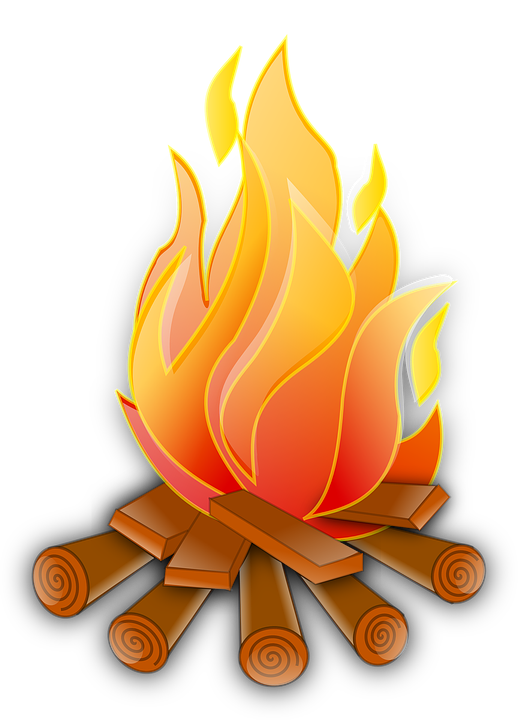 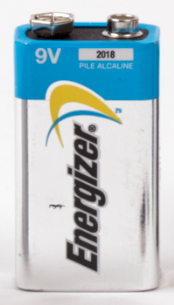 Foto: Annica Thomsson
1. https://www.nrk.no/vestland/mista-nesten-huset-sitt-_-batteri-var-brannfelle-1.13886420

2. https://www.nrk.no/rogaland/batterier-kan-antenne-soppel-1.10919277
15
[Speaker Notes: http://www.dinside.no/bolig/hvilke-batterier-skal-brukes-til-hva/60960885]
Elektrikere må passe på sikkerhet
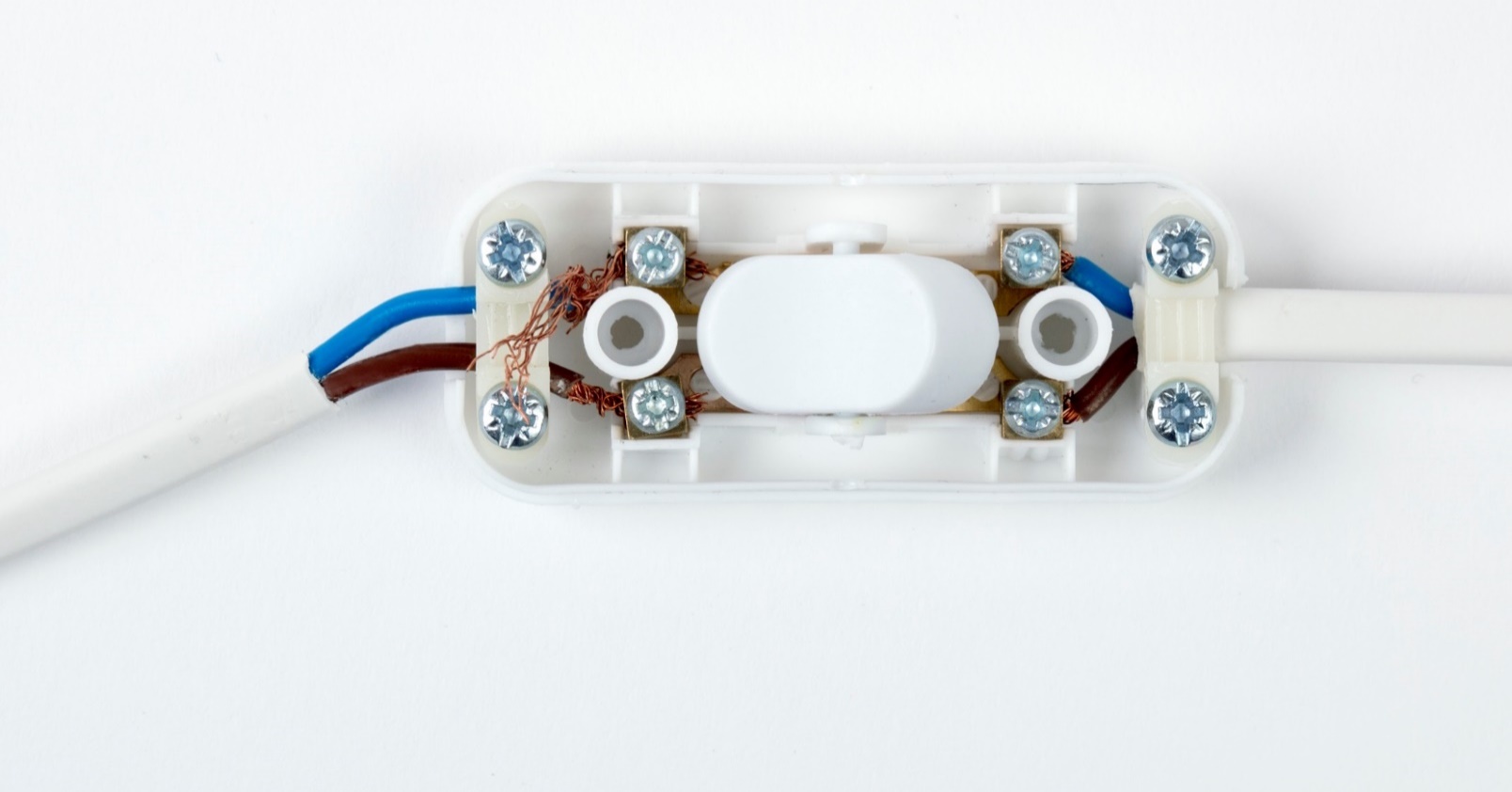 Hvilken av pilene viser en god kobling? 
Hvilken av pilene viser en dårlig kobling? 
Hvorfor?
Foto: Annica Thomsson
16
Hvilket av bildene viser en god kobling? 
Hvilket av bildene viser en dårlig kobling? 
Hvorfor?
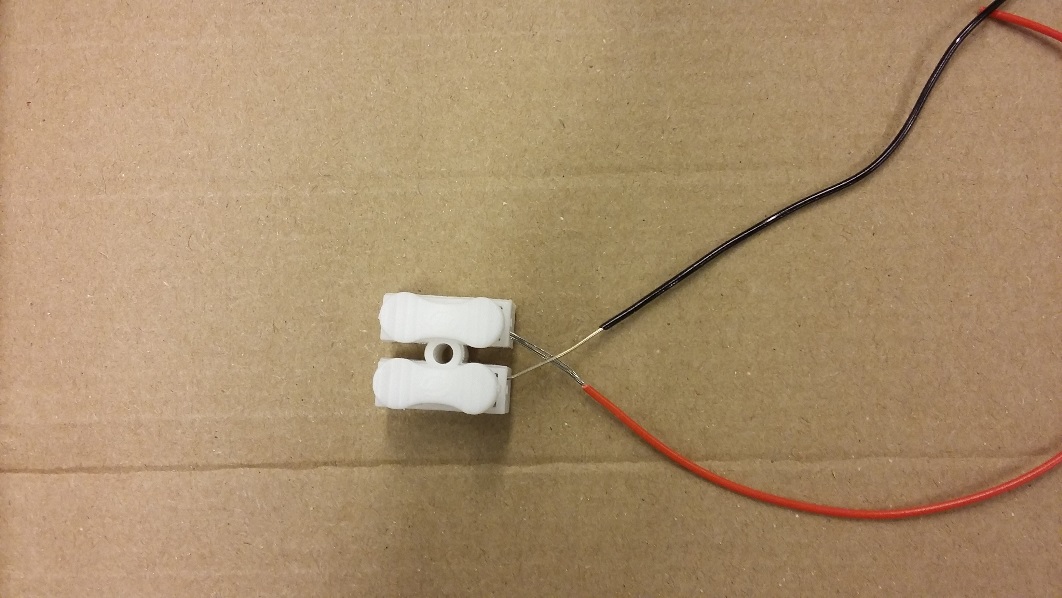 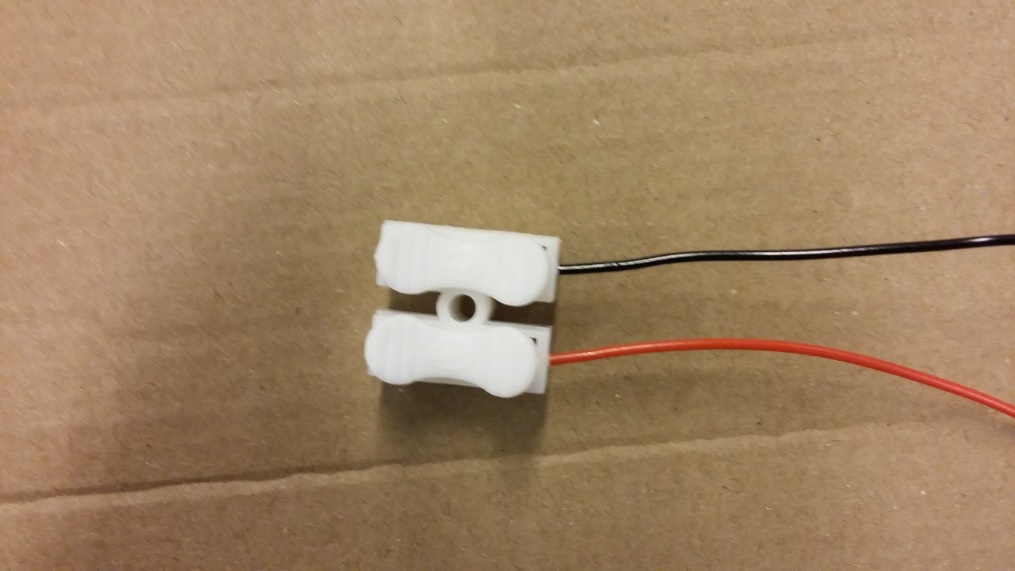 Foto: Petter Brodal
Foto: Petter Brodal
God kobling. Plasten går helt inn i koblingsboksen.
Dårlig kobling. Metallet i de to ledningene kan komme i kontakt med hverandre.
17
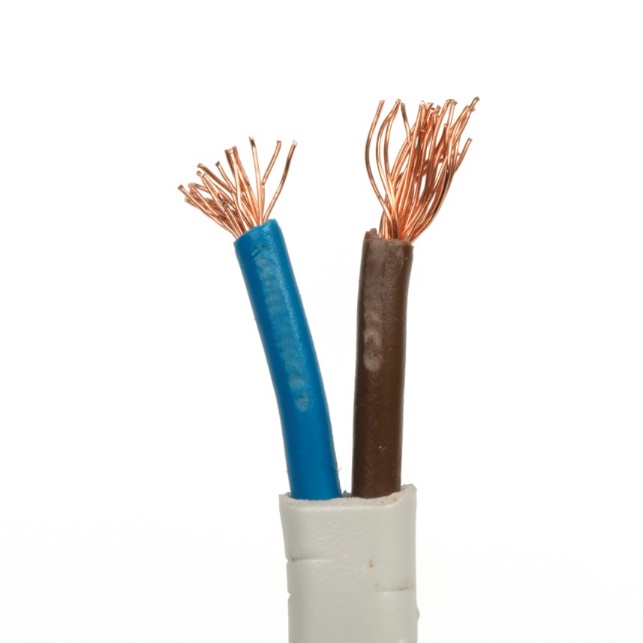 Ledningen må avisoleres nok til at metallet inni ledningen kan festes skikkelig. 


Men den må ikke avisoleres for mye. Da kan metall fra ulike ledninger komme borti hverandre.
Foto: Annica Thomsson
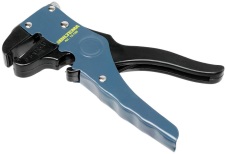 18
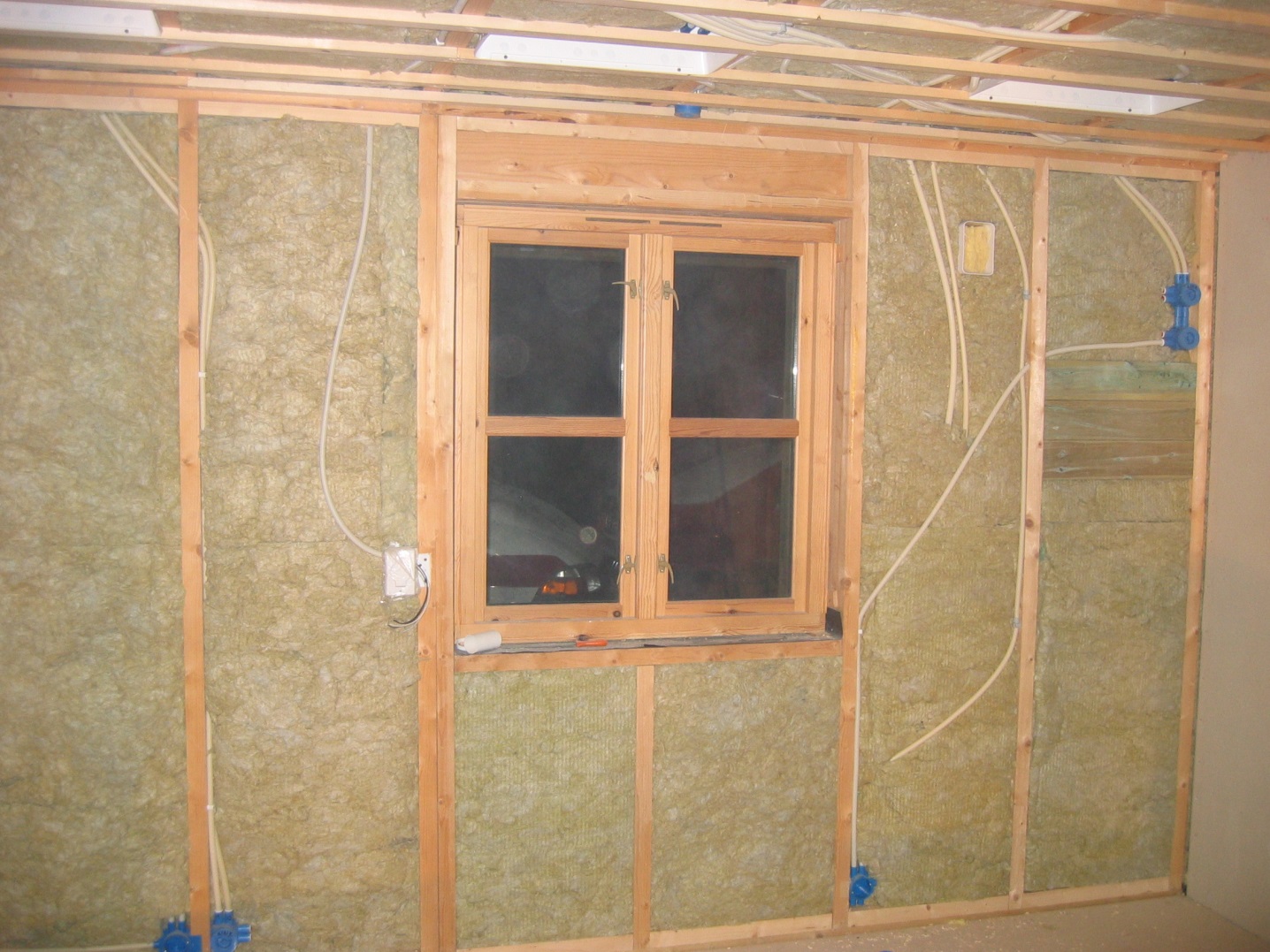 Modell av koblingsboks - en forenkling
Ekte koblingsboks
19
[Speaker Notes: Bytte ut bilde av koblingsboks.]
Koblingsoppgaver
Hva betyr symbolene?
Ledning
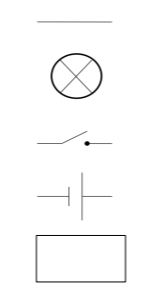 Lampe/lysdiode/LED
Bryter
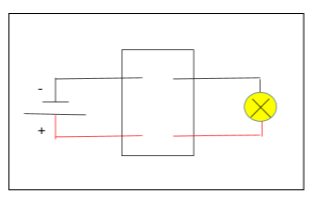 Batteri
Koblingsboks
[Speaker Notes: Maria]
Samarbeid to og to
Tips: 
Ikke dytt ledningene for langt inn i koblingsboksen. Metallet i koblingsboksen skal klemme på metallet i ledningen (ikke plasten).
En fra hvert par henter utstyr: 

Batteri
Tre koblingsbokser
Én lysdiode (to deler som kobles sammen)
Fem ledninger
En bryter

Del på avisoleringstenger og avbitertenger
[Speaker Notes: Maria


Kort oppsummering etterpå: Gikk det greit?]
Kom i gang med
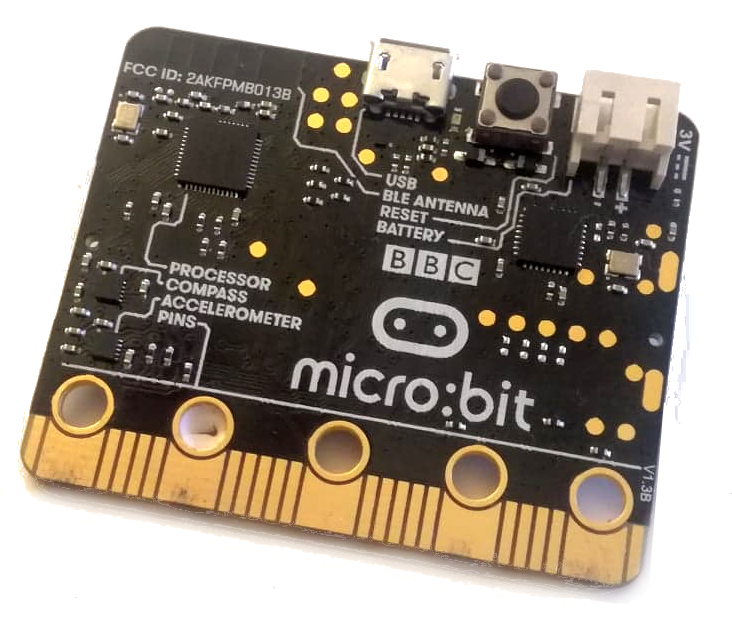 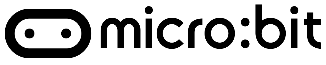 [Speaker Notes: Hva er en micro:bit? Hva kan den brukes til? 

micro:bit er en mikrokontroller, en liten datamaskin som kan programmeres til å fungere sammen med knapper, motorer, sensorer, høgtalere, lysdioder, osv.]
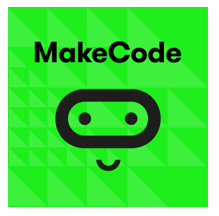 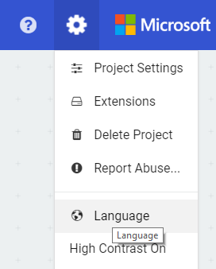 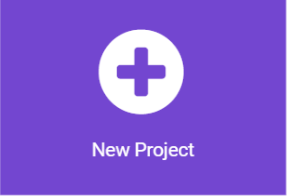 Lag ditt første program
Jobb i par:
En har ansvar for å lese manual 
Den andre programmerer (senere skal dere bytte roller)

Følg instruksjonene på s. 3-4 i manualen
Hva gjør programmet?
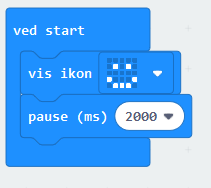 Diskuter  to eller tre sammen.
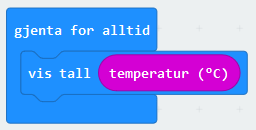 [Speaker Notes: Hva får programmet micro:bit-en til å gjøre, trinn for trinn.]
Innebygde sensorer for ulike funksjoner
Vi kan også koble på eksterne komponenter.
Lys
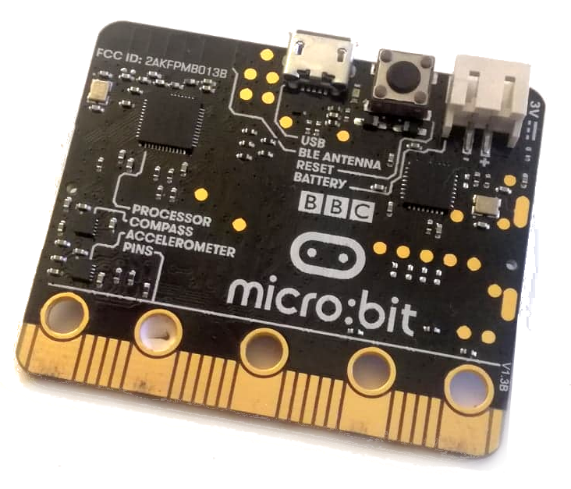 Temperatur
Bevegelse
Kommunikasjon
[Speaker Notes: Micro:bit har noen innebygde funksjoner som kan registrere lys, temperatur og bevegelse. Og den også kommunisere ved å sende signaler (annen micro:bit, display og eksterne komponenter). Koble på eksterne komponenter. 
Lys
Temperatur (oppvarming/nedkjøling) 
Bevegelse
Kommunikasjon

Hvilke av disse funksjonene er det vi har brukt til nå? (Temperatur, kommunikasjon. Lys? Bevegelse?). 
Bevegelse, lys, kommunikasjon display og tråløs, temperatur—hvordan er det med kroppen?]
Klargjør micro:bit for flere oppgaver
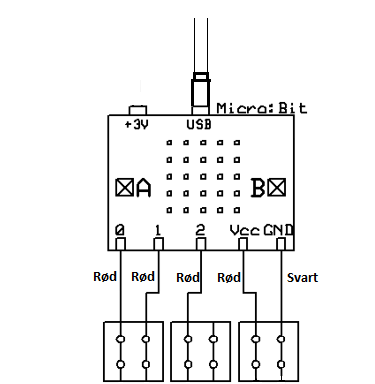 En fra hvert par henter utstyr: 
Fem skruer
Fem muttere
Fire røde ledninger (ca. 5-8 cm)
En svart ledning (ca. 5-8 cm)
Tre koblingsbokser
Slik følger dere manualen
En har ansvar for å lese manual. Den andre programmerer. Bytt rolle for hver oppgave. 

Trenger du hjelp? Spør tre medelever før du spør lærer’n  

Når dere har laget et program, diskuter hva dere tror det får micro:bit-en til å gjøre før dere laster ned programmet.
Skriv ned spørsmål som dukker opp
Lykke til!
Undervise i programmering
Gjøre først – reflektere etterpå
Arbeide i par
Parene arbeider selvstendig med tilstrekkelige støttestrukturer
Lav inngang – stor takhøyde (LIST)
Oppgave 1a: En diode skrus av/på via knapp A på Micro:bit
Hva får programmet micro:bit-en til å gjøre?
[Speaker Notes: Hva får programmet microbiten til å gjøre?
Hva står sann/usann for.?
Hva betyr 1 og null? Samme funksjon som en bryter: 1 er på og 0 er av.]
Oppgave 1a:
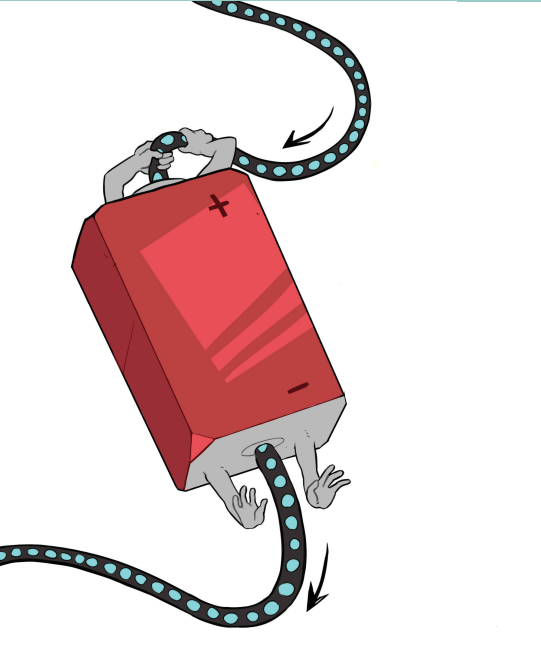 Hva skjer med elektronene i den elektriske kretsen når vi skrur på lysdioden?
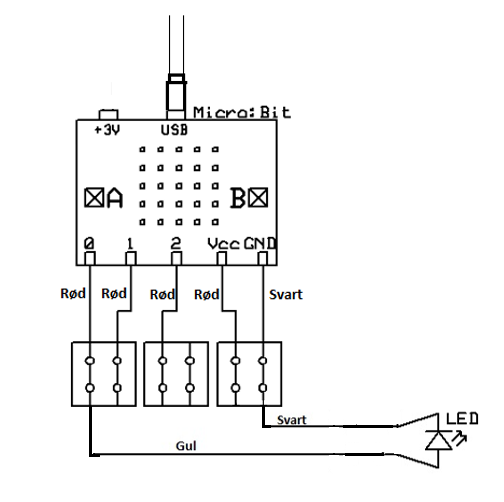 Illustrasjon: Nina Myklebust
[Speaker Notes: Hva skjer i den elektriske kretsen? – Når vi skrur PÅ lysdioden ved å trykke på knapp A, begynner elektronene inni kretsen å bevege seg. Elektronene vandrer fra negativ til positiv pol. På micro-bit-en er ground den negative polen (minus), og P0 den positive polen (pluss). Den positive polen drar på elektronene, og den negative polen skyver på dem. 

Når elektronene vandrer fra ground, gjennom lysdioden, og til P0 – lyser dioden. 

(Flere porter hvis til å koble på flere komponenter.)]
Oppgave 1b: Lysdioden skrus av/på via lyssensor i Micro:Bit, i stedet for knapp A
Hva får programmet micro:bit-en til å gjøre?
[Speaker Notes: Hva får programmet micro:bit-en til å gjøre, vi går gjennom blokken trinn for trinn. 

Hvis lysnivået i rommet er høyere enn angitt verdi (f.eks. 128), slås lysdioden av. Hvis ikke, slås på.]
Oppgave 2a:Bruk innebygd temperatursensor i Micro:Bit for å vise innetemperatur på displayet.
Hva får programmet micro:bit-en til å gjøre?
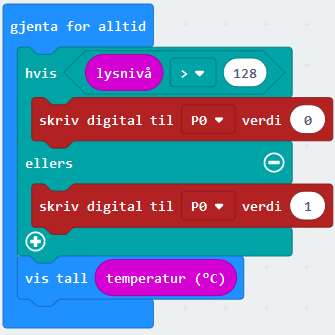 [Speaker Notes: Hva får programmet micro:bit til å gjøre her, trinn for trinn?]
Oppgave 2b:Koble på en ekstern temperatursensor til micro:bit, i stedet for å bruke den innebygde.
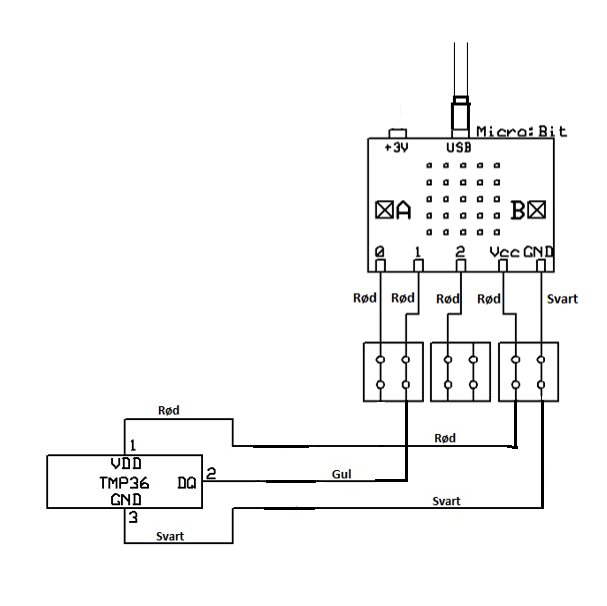 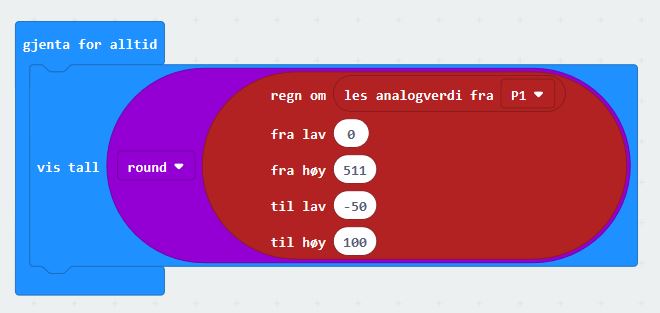 [Speaker Notes: Suba: 

(Holde den opp når vi forklarer.) 

Vanligvis ville den gule vært i midten, men ikke alltid fargene stemmer – som i dette tilfellet. Men det er alltid den midterste ledningen som styrer sensoren. Ledningen til venstre, i dette tilfellet rød, er koblet til plusspolen. Ledningen til høyre, i dette tilfellet gul, er koblet til ground (minus). Hovedregel når fargene ikke alltid stemmer, slik som nå. 

Her er programmet. Noen som vil forklare programmet trinn for trinn?]
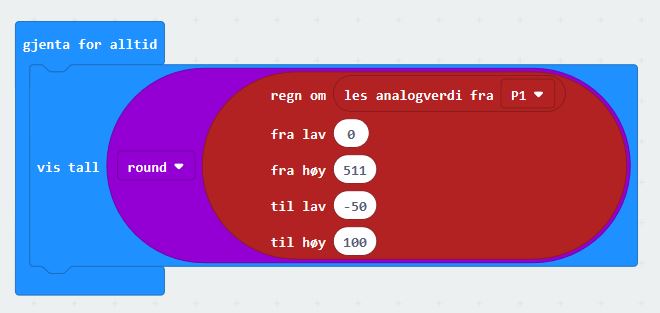 Oppgave 3a: Micro:bit med flere lysdioder (Neopixel)
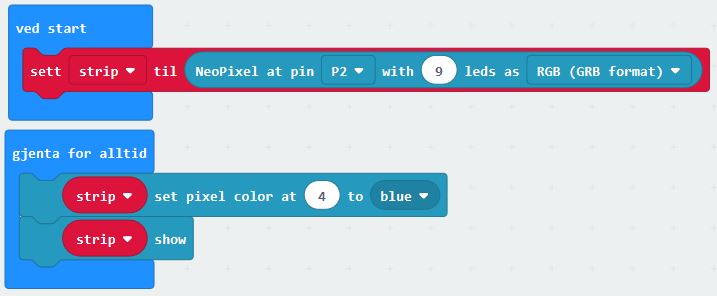 [Speaker Notes: Hva skjer i programmet, trinn for trinn. 

(RGB= rød, grønn, blå – kombinasjonen av disse kan balanseres og gi alle fargenyanser.)]
I klasserommet:
Vanskelige begreper?

Samarbeide i par, bytte på roller (programmere / lese manual)
Samtale underveis (diskutere/forklare for hverandre)

Spør tre medelever før læreren 

«Ti fingre i været» når læreren vil ha oppmerksomheten
Til neste gang
Husk pappeske! 

Planlegge når du vilgjennomføre oppleggeti eget klasserom.
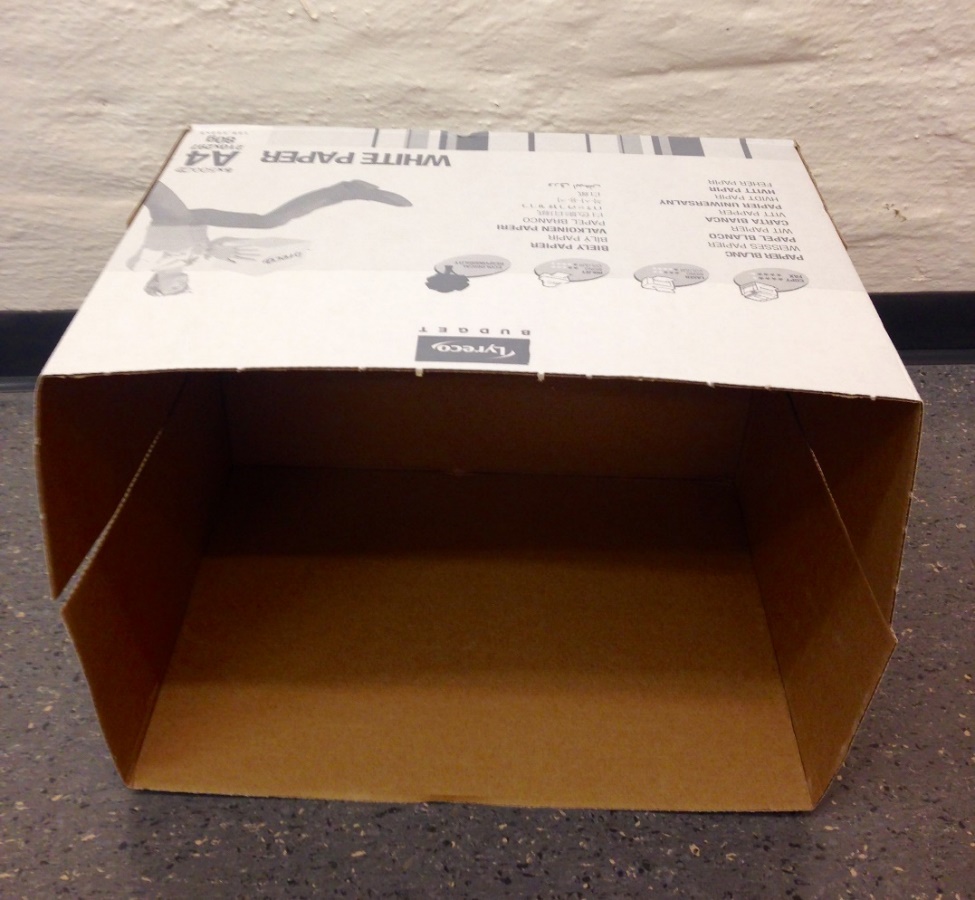 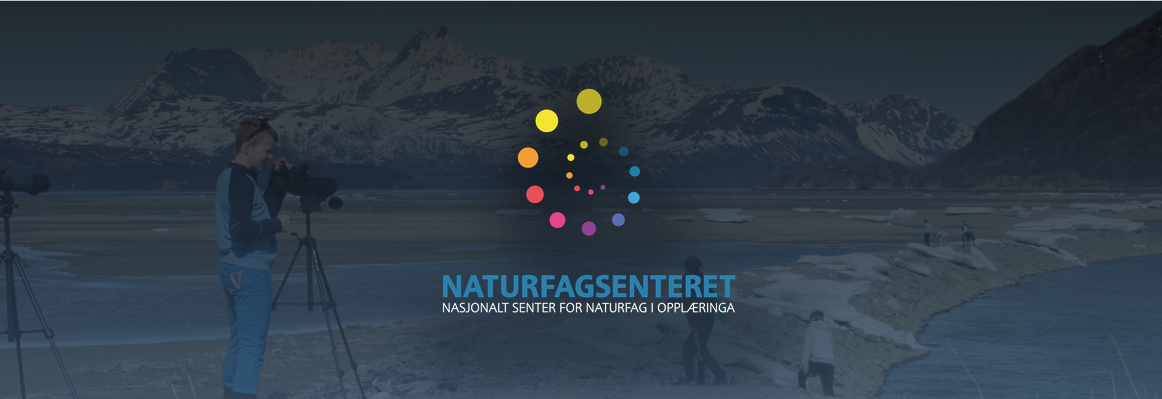 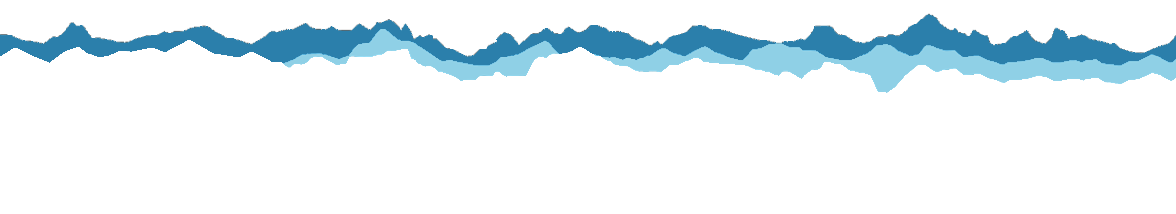 Takk for oss!
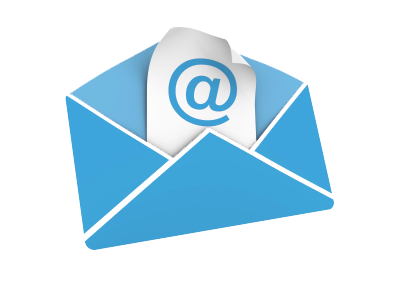 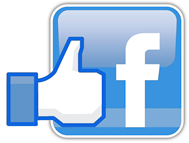 facebook.com/Naturfagsenteret		naturfagsenteret.no/nyhetsbrev
[Speaker Notes: Maria]